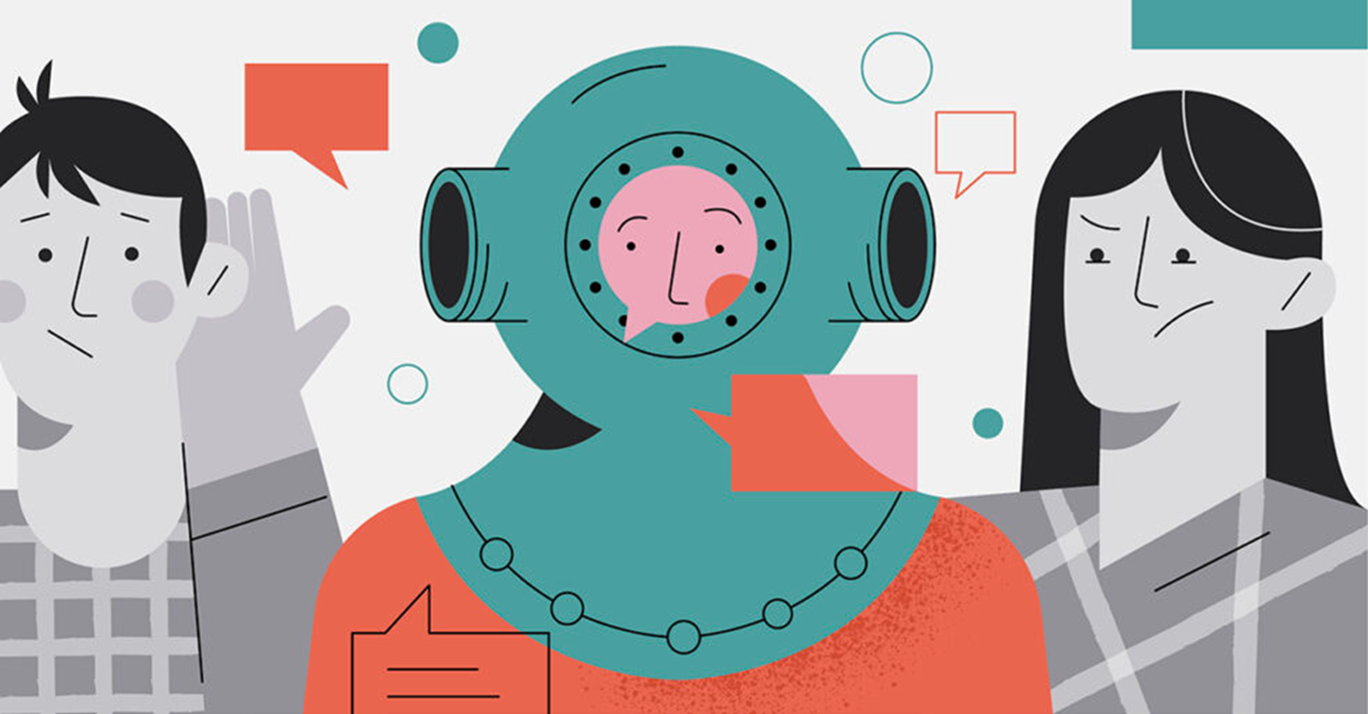 İLETİŞİM ENGELLERİ
Öğr. Gör. Emine ODABAŞI TEZER
Endodonti Anabilim Dalı
Dersin amacı
Diş hekimi hasta ilişkisinde iletişim engellerini tanıtmak
Dersin Kazanımları
Diş hekimi hasta iletişiminin içeriğini sayabilir
 Sağlık iletişiminin temel amacını izah edebilir
Hasta-hekim iletişim tarzlarını açıklayabilir
Engelsiz hasta-hekim ilişkisinde tesis edilmesi gereken unsurları söyleyebilir
Sağlık İletişimi
mesajın bir kaynaktan herhangi bir araç vasıtasıyla alıcıya iletilmesi ve  mesajın iletilmesi sonucu ortaya çıkan geri bildirim 
sözlü, sözsüz, yazılı 
Sağlığın söz konusu olduğu her tür iletişim sağlık iletişimi konusu
Sağlık iletişimi sağlıkla ilgili mesajların yayılması ve yorumlanması 
Sağlık iletişimi sağlığı geliştirmek, kişilerin ve toplumun sağlıkla ilgili kararları üzerinde etkili olmak ve bilgilendirmek için iletişim stratejilerinin incelenmesi ve kullanımını içerir
Daha kapsayıcı bir tanımla ifade etmek gerekirse sağlık iletişimi sağlık durumu ile ilgili konularda bireyin ve toplumun bilgi ihtiyacının karşılanması, bilinçlendirilmesi, farkındalık oluşturulması, sağlık okuryazarlığının oluşturulması ve yükseltilmesi, bireylerde sağlık hakkı konusunda bilinç oluşturulması, sağlıklı bir ortamda yaşamı mümkün hale getirmek için çeşitli iletişim stratejilerinden yararlanılmasıdır
Sağlık iletişimi kapsamında gerçekleştirilen faaliyetlerin temel amacı birey davranışlarının sağlığı iyileştirici ve geliştirici yönde değiştirilmesi ile toplum sağlığının yükseltilmesidir.
Sağlık iletişimi
mikro düzey; bireysel olarak hasta ve hekim arasında 
mezo düzey; toplumsal gruplar arasında
makro düzey;  kitle iletişim araçları sayesinde
[Speaker Notes: Başka bir ifade ile sağlık iletişimi boyutları kişilerarası, gruplararası ve kitle iletişimi şeklinde 3 boyutta incelenebilir (Çınarlı ve Yücel, 2014). İletişimde bazen kaynaktan, mesajdan
ya da alıcıdan ötürü çeşitli sorunlar yaşanabilmektedir. Teknik nedenler, eksik ifadeler ya da algıda
seçiçilik gibi durumlar iletişim sorunlarını ortaya çıkarabilmektedir.]
Sağlık İletişimi Sorunları
bazıları hasta bazıları ise sağlık profesyonelleri kaynaklı 
Hastaların çekingen olması, kendini ifade etmekte zorlanması, hastalıklarından dolayı gergin olmaları, söz konusu bazı tıbbi terimleri anlamamaları, tedavi sürecinin karmaşık gelmesi…
sağlık kurumlarının kalabalık ve karmaşık olması, yeterli yönlendirici tabelanın bulunmaması, sağlık çalışanlarının yoğun olması, hekimin aşırı hasta muayene ve tedavi etmesi sonucu hastalara ayırdığı vaktin azalması, aşırı tıbbi terminoloji kullanımı, hastaların hastalıkları ve tedavi süreçleri hakkında yeterince bilgilendirilmemesi ve bunun bir zaman kaybı olarak görülmesi… vb türde sağlık iletişimi sorunları yaşanabilmektedir
Durum Ne?
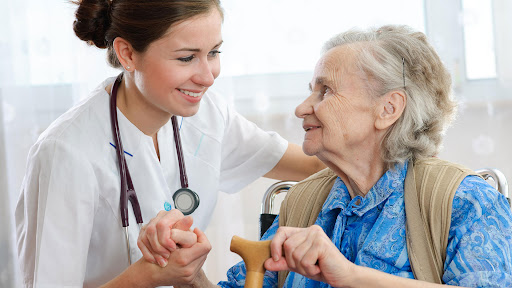 Hasta görüşmelerinin %69’unda doktorun ilk 18 saniyede hastanın sözünü kestiği
Bu görüşmelerin % 77’sinde hastanın doktora gelme nedenini henüz açıklayamamış olduğu 
Doktorunun ofisinden henüz çıkmış hastaların sadece % 50’sinin hastalığı ve tedavisi ile ilgili yeterli bilgisi bulunduğu
Yaklaşık %50 hastanın kullanacağı ilaçları bilmediği 
Hastaların %22-70’inin doktorlarının önerilerine uymadığı
Hasta-Hekim iletişim tipleri
Ataerkil model; Hekim karar verir ve hastayı zorlar 

Bilgilendirici model; Hekim teknik ayrıntıları verir 

Açıklayıcı model; Hekim tercih ettiği modelin yarar, tehlikesi hakkında bilgi verir ve hasta onaylar 

Görüşmeci model; Hekim bilgilendirir-Danışmanlık yapar- Hekim hasta birlikte karar verir
Başarılı bir hasta hekim iletişimi için
Dikkatli bir dinleme 

Doktorun konuşmaya geç başlaması 

Açık uçlu soruların sorulması, hastanın soru sormasına olanak tanınması 

Görüşmenin hasta odaklı olması 

Sözsüz iletişime dikkat edilmesi
Başarılı bir hasta hekim iletişimi için
Hastanın anlayıp anlamadığının kontrol edilmesi

Anlamayı kolaylaştırma

Sadece fiziksel değil psikososyal sorunların da belirlenmesi

Tedavi seçeneklerinin belirlenip hastanın da planların içine katılması gerekmektedir.
Ad telefon bilgisi
Olumlu ilk izlenim
Randevu hazırlığı
Saygılı davranma
İlgili, içten
Arkadaş canlısı
Dürüst
Uygun durumda mizah
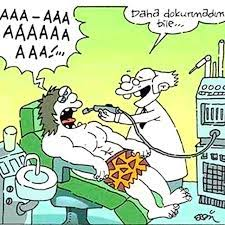 Hastaya benzersiz ihtiyaçları ve endişeleri olan bir birey olarak davranma 
Soru ve endişeleri dinleme
Hastanın bir engeli veya zorluğuna duyarlı olma
Kaliteli bir tedavi için çaba
Yaptığı işe coşku
Sağladığı öğrenme fırsatı için minnet
Göz teması
Ses tonu
Profesyonel görünüm
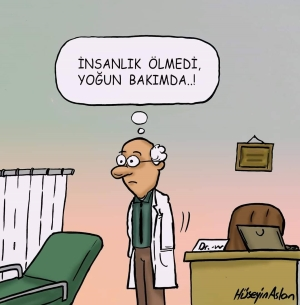 Nezaket
Kişisel alana saygı
Yetenekli görünme
Güven
Randevu içeriği bilgi
Prosedür içeriği
Soru sorma fırsatı
Etkin yanıtlar
Ağızdaki sorunlar hakkında bilgilendirme
Anlaşılabilir bir dil
Tedavi seçenekleri
Karar alma sürecinde hastayı dsadhil etme
Tedavi masrafları
Sonraki randevu içerik bilgisi
Postoperatif süreç
Tedavi sürecinde güven verici olmak
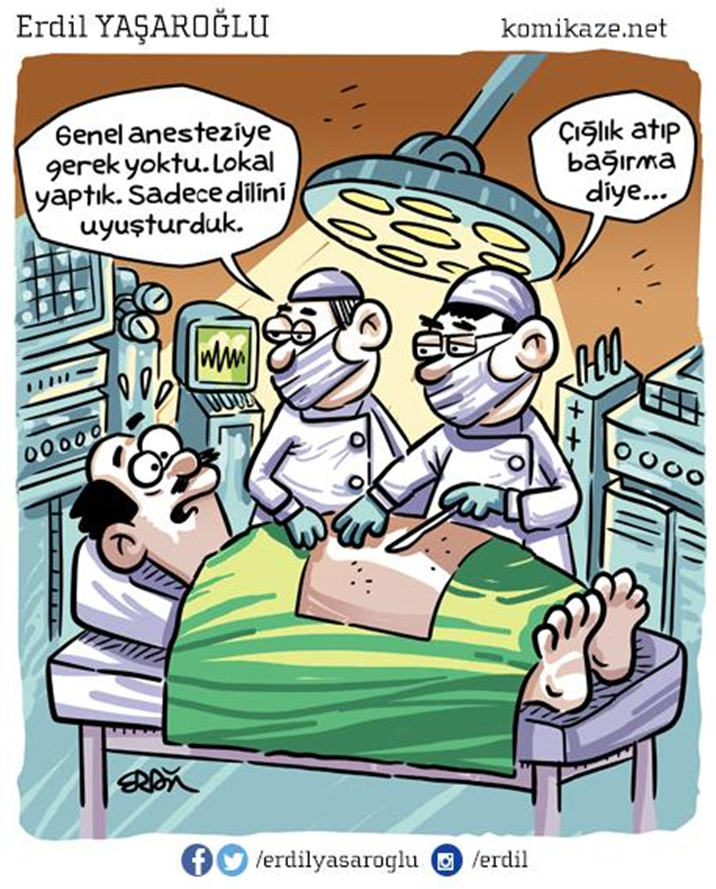 Acı varsa işaret vermesini söylemek
Olası bir acı durumunda bilgilendirmek
Rahatlatmasına yardımcı olmak
Hastanın rahatsızlığını anlamak
Tedaviyi en az ağrı ile yürütmek
Ağrı varlığında işlemi durdurmak
Hastanın ağız sağlığı hedeflerini/beklentilerini sormak
Hastayı bir kişi olarak tanımaya çalışmak
Hastanın kültürüne duyarlı olmak
Diş tedavisi konusunda endişeli ve kaygılı mı?
İşlem sırasında konuşmak iletişimi devam ettirmek
Randevudan önce önemli bilgileri sağlamak
Tedaviden sonra hastanın nasıl olduğunu öğrenmek
Nasıl hitap edileceğini sormak
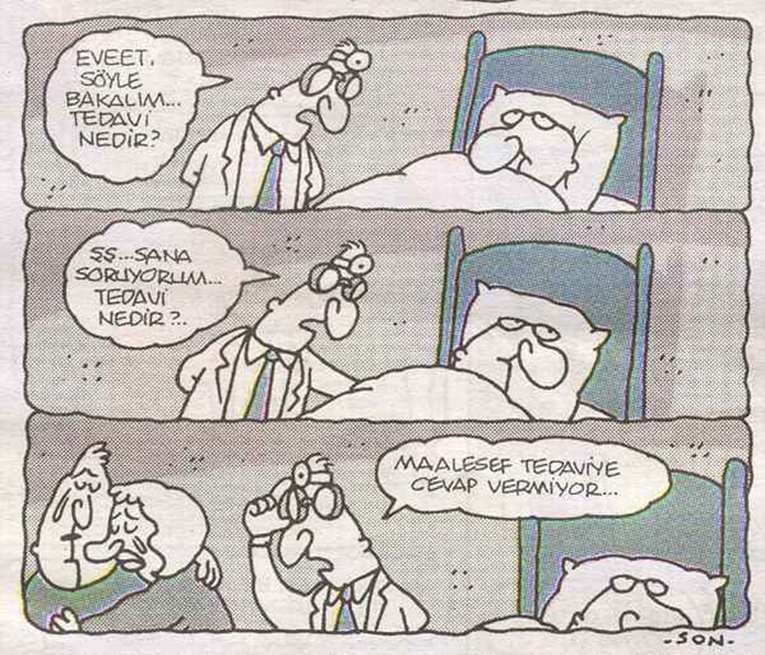 Hasta hekimin ne kadar bildiğini önemsemez;
kendisini ne kadar önemsediğini bilene kadar...